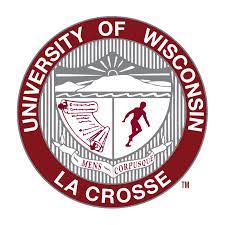 Offboarding Requirements in the Exit Process
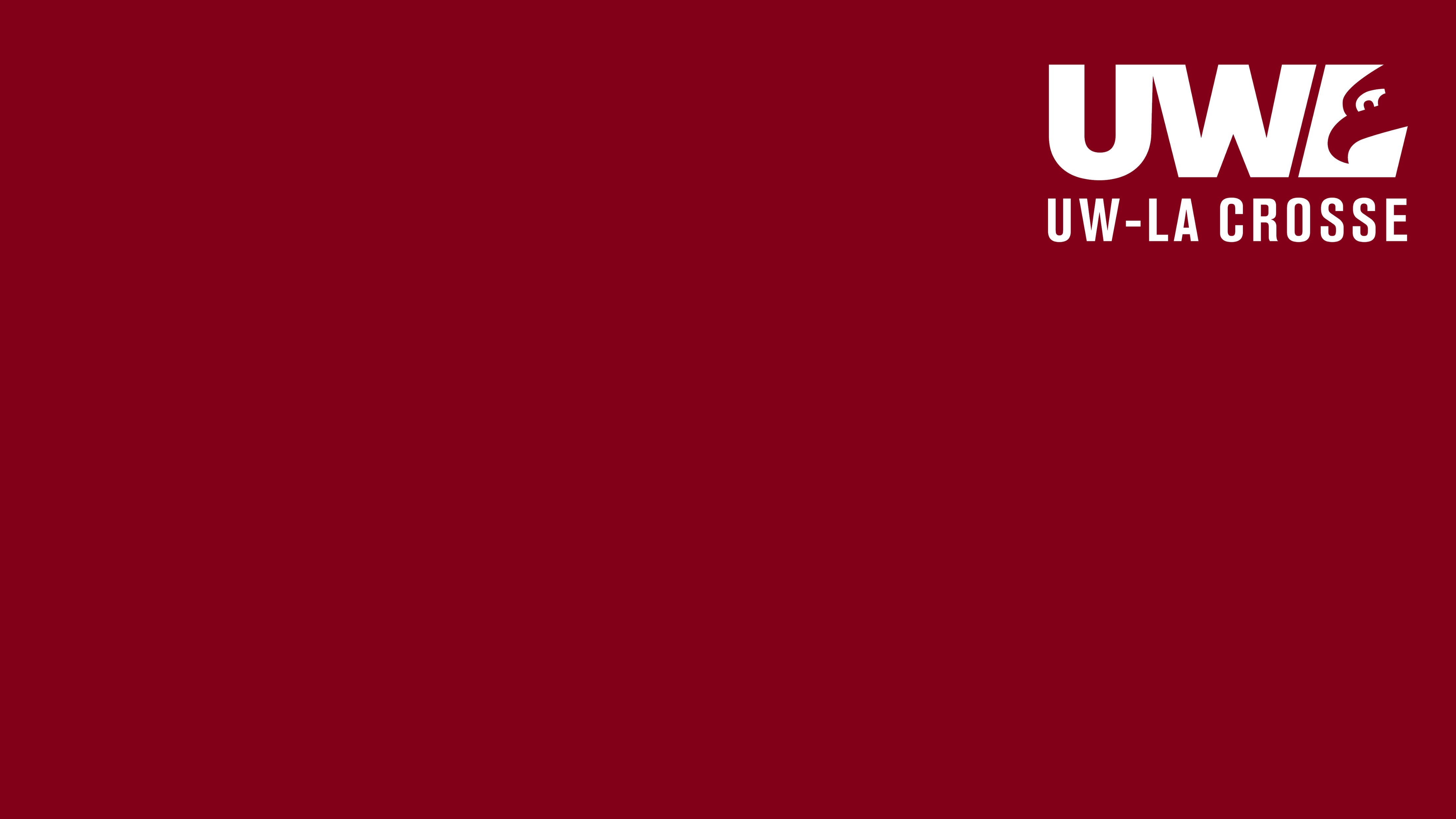 Exiting Employees
Submit a Letter of Resignation
Letter should address what employees last official day of work will be
Specify whether it is a resignation or retirement
Submitted to their Supervisor and HR


First and foremost, you will need to ensure your exiting employee provides you with a written resignation notice, the original of which needs to be forwarded to HR (for some employees, forward to your Dean/Director first for acknowledgement).
It is imperative that you obtain from the employee a list of any programs, website and/or software for which they have access using a login other than the UWL Net ID. You will need to determine whether or not access needs to be disabled or transferred to someone another person within your department/unit.
Third party website access with non UWL-credentials should also be removed
Communicating with the employee to obtain details and progress on projects and job responsibilities will help ensure a smooth transition of those duties to others in the department.
Supervisors are ultimately responsible for collection of UW-La Crosse property, including but not limited to hardware (ie. cell phone, laptop, iPad, flash drives, etc.), keys and other miscellaneous equipment and supplies.
Exit Checklist – Employee’s Responsibility
Submit resignation/retirement letter
Contact HR for benefits/retirement information
Ensure timesheet/leave reports are completed before payroll activity ends
Complete optional Employee Exit Survey
Return all campus materials/property to supervisors
Computers, ID, office, desk, building keys
Contact Parking Services
Return Murphy Library materials
Business Services (P-Card, Capital Equipment)
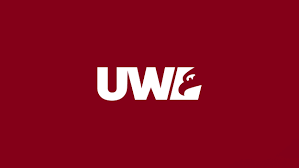 Exit Checklist – Supervisor’s Responsibility
Ensure resignation/retirement letter was received and forwarded to HR
Approve employee’s final timesheet/leave report 
Collect all university materials/equipment from employee
University ID
Computers/devices
Flashdrives
P-Card
Office, building, desk keys
Miscellaneous office equipment/supplies
Encourage employee to complete optional Employee Exit Survey
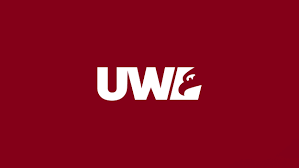 Contact and Communication
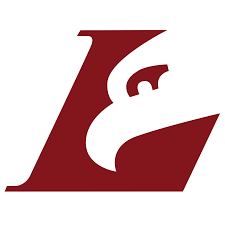 Exiting employees will receive correspondence from:
Their HR Business Partner – exiting process, checklist, exit interview
Their Benefits Specialist – leave questions, insurance impacts, retirement information (if applicable)


Benefit Impacts of Separation: 
When the separation is processed, UW-Shared Services Service Operations will send a benefit continuation notice to the employee. 
The continuation notice will outline the employee’s continuation or conversion rights for any applicable benefits. 
Employees must contact UW-Shared Services Service Operations for the continuation, and/or conversion applications. 
Completed continuation/conversion applications must be submitted by the employee directly to the vendor.
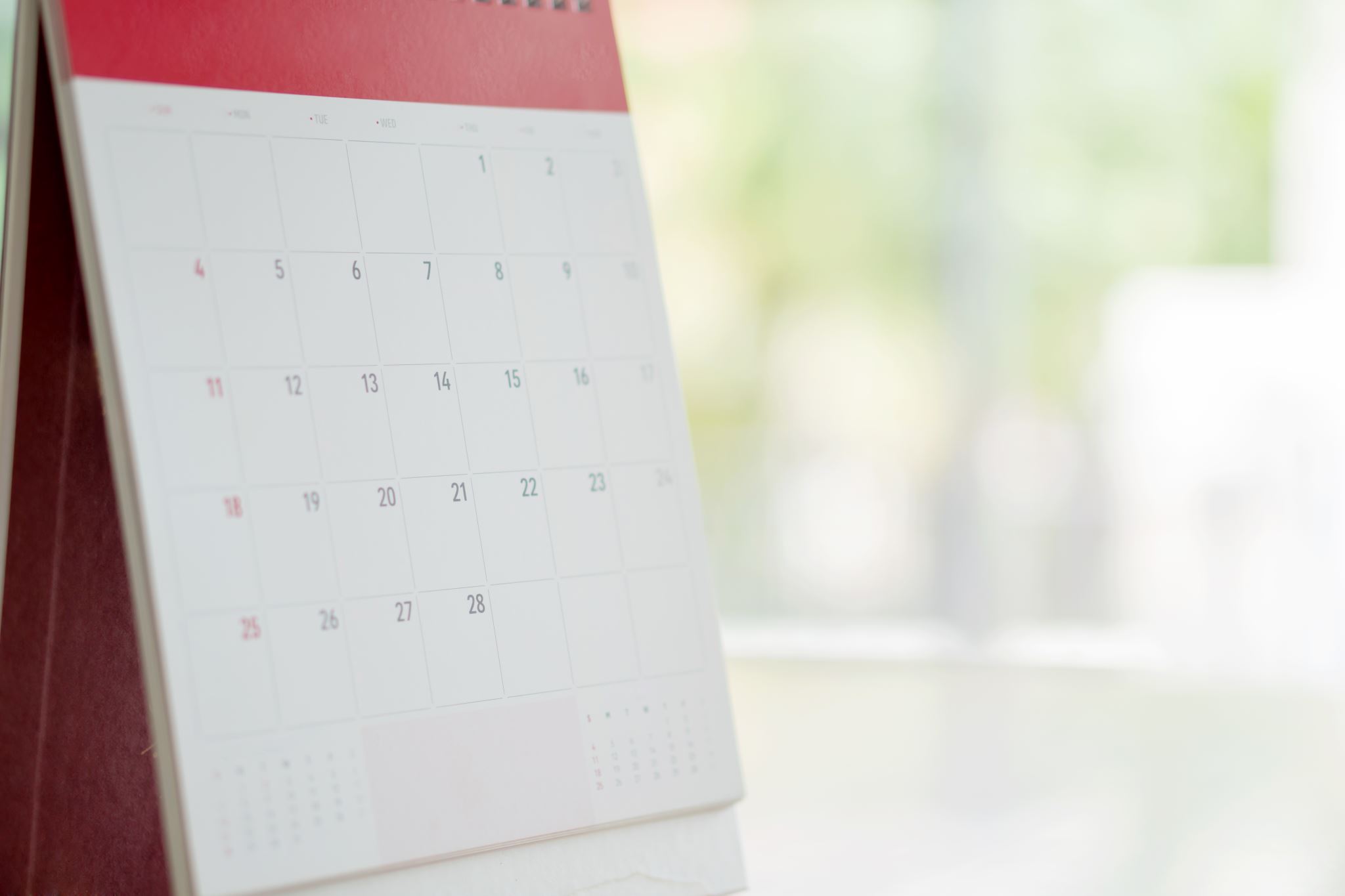 Policy, Payroll, and Access
All UWL property should be returned on or prior to last day on campus.
Employees cannot vacation out, unless they are retiring (30 calendar day maximum)
For all separating employees, they will lose access to their email account and the MyUW Portal after their last date of employment.  
Employees should print any emails they wish to retain and log into the MyUW Portal to print any previous W-2/tax documents and pay advices they wish to keep.  
They can also request these items post-employment through the UW Shared Services.